FUNDAMENTAL OF NURSING
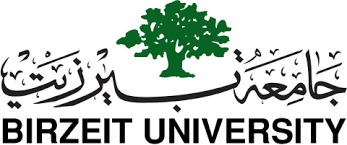 Name :asame mazen sweity 
Topic:meningitis
University ID: 1200996
In this presentation I will talk about :_What is meningitis_Types of Meningitis_Symptoms_Causes of meningitis_Diagnosing meningitis_treatment_Prevention of meningitis_nursing care plan
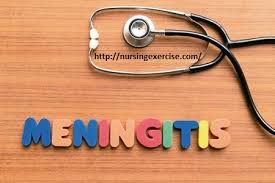 Meningitis
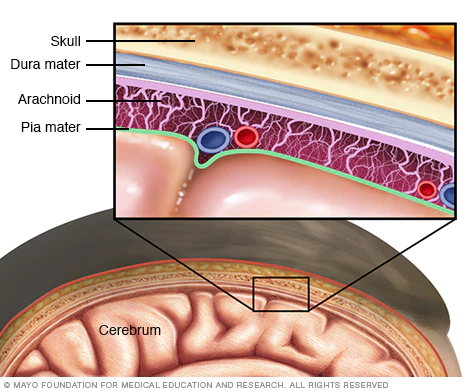 Meningitis is an infection and inflammation of the fluid and the three membranes (strands) that protect the brain and spinal cord. The strong outer membrane is called the dura mater, and the inner thin layer is called the pia mater.، As for the middle class, it is arachnid.
It can infect the body due to a bacterial or viral or fungal infection
Types of Meningitis
Bacterial meningitis: it starts when bacteria get into your bloodstream from your sinuses, ears, or throat. The bacteria travel through your bloodstream to your brain.
.
Viral meningitis: It has flu-like symptoms, and viruses that cause gastritis are considered to be the cause of viral meningitis.

Fungal meningitis: It is often caused by cryptococcus fungi, or other types of fungi. The fungi are usually inhaled and then transmitted to the bloodstream via the central nervous system.
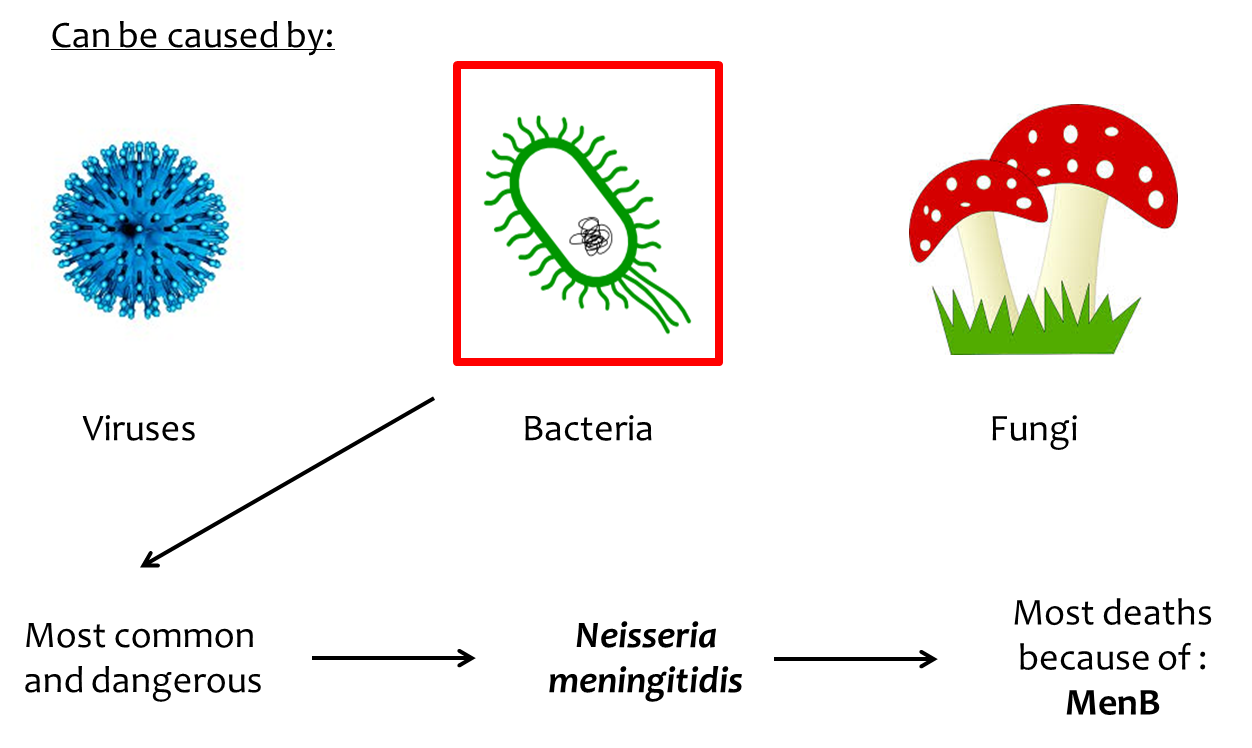 Symptoms
1_Sudden high fever
2_Neck stiffness
3_A severe headache that looks different from a normal headache
4_Headache with nausea or vomiting
5_Confusion or difficulty concentrating
6_Seizures
7_Drowsiness or difficulty waking up
8_Sensitivity to light
9_Loss of appetite and thirst
10_Rashes (sometimes, such as meningococcal meningitis)
Causes of meningitis
Meningitis almost always results from a bacterial or viral or fungal  infection that begins somewhere else in your body, like your ears, sinuses, or throat.

Less common causes of meningitis include:

Autoimmune disorders
Cancer medications
Syphilis
Tuberculosis
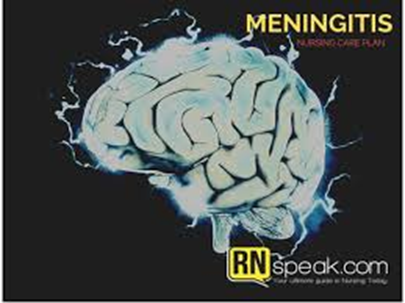 Diagnosing meningitis
A blood sample is placed  in a special dish to check that it contains microbes, especially bacteria. The sample may also be placed on a slide and stained (with a Gram stain), and then examined under a microscope for the presence of bacteria. 

CT or MRI on the head, X-ray examination or CT scan of the chest or sinuses for swelling or inflammation.

Obtaining cerebrospinal fluid in meningitis, usually cerebrospinal fluid shows low sugar (glucose) along with an increase in the number of white blood cells and increased protein.
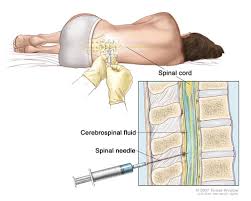 Meningitis treatment
Acute bacterial meningitis is treated with intravenous antibiotics and sometimes corticosteroids.

The type or combination of antibiotics depends on the type of bacteria causing the infection. 

As for viral meningitis, it can be treated with bed rest,Plenty of fluids,Over-the-counter pain medications to help reduce fever and relieve body pain.

If the cause of meningitis is not clear, a doctor may begin treatment with antivirals and antibiotics when the cause is known.
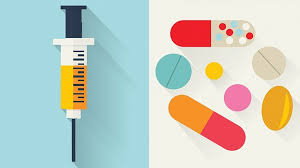 prevention of meningitis
Careful hand washing helps prevent the spread of germs.

Don't share drinks, foods, eating utensils, lip balms, or toothbrushes with anyone else.

Maintain your immune system by getting enough rest, exercising regularly, and eating healthy food with plenty of fresh fruits, vegetables.

When you need to cough or sneeze, be sure to cover your mouth and nose.

Pregnant women should be careful with foods. Avoid listeria, for example by cooking meat, including hot dogs and sirloin, to 165 F (74 C.
Nursing care plan
risk for Hyperthermia:
 related to Infection,
Abnormal temperature regulation
risk for Acute Pain:
  related to Increased intracranial pressure,
Meningeal irritation
Risk for Injury: 
related to Internal factor of altered neurologic regulatory function
References
https://www.mayoclinic.org/ar/diseases-conditions/meningitis/multimedia/meningitis/img-200087274
https://www.webmd.com/children/meningitis-directory
https://www.mayoclinic.org/ar/diseases-conditions/meningioma/multimedia/meninges/img-20008665
https://www.webmd.com/children/qa/what-are-the-different-types-of-meningitis
https://www.webmd.com/children/understanding-meningitis-basics#2-4
https://www.webmd.com/children/video/video-treat-meningitis
https://www.mayoclinic.org/ar/diseases-conditions/meningitis/symptoms-causes/syc-20350508
https://www.webmd.com/children/understanding-meningitis-detection-treatment
https://www.mayoclinic.org/ar/diseases-conditions/meningitis/multimedia/vid-20078248